Essential Writing Skills for the college-bound GED Student
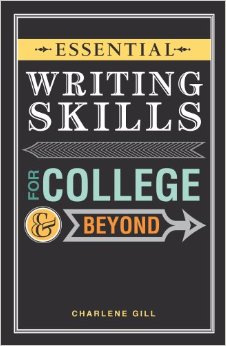 Charlene Gill
Austin Community College 
Austin, TX
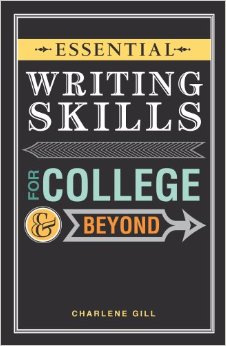 All the information provided in this presentation (plus much, much more!) is available in this wonderful book: Essential Writing Skills for College and Beyond
To order, visit:
http://www.writersdigestshop.com/college-writing-101
OR
http://www.amazon.com/Essential-Writing-Skills-College-Beyond/dp/1599637596

Kindle and e-book editions are also available…
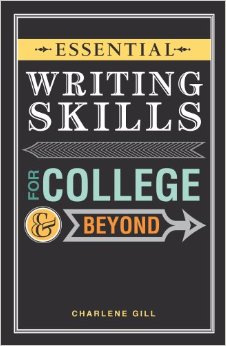 For large orders, contact:Rachel RandallManaging Editor,F+W Mediarachel.randall@fwmedia.com(800) 289-0963
Thank you!
Agenda
2:00—2:10	 	Welcome & Introductions

2:10—3:05 		The Top 5 Writing Skills for 				the  College-Bound GED 				Student (Group Activities)

3:05—3:15 		Wrap Up & Q/A
Introductions
Who’s in 
the 
room?
College Writing: 
The 5 Crucial Skills
1). Understanding and Using the Writing Prompt
2). Idea Generation Strategies
3). Thesis
4). P.I.E.
5). G.S.P.
Skill 1:  Understanding and Using the Writing Prompt
WHY????
Common reason essays fail—does not address prompt’s question

Typically outlines how to get an “A”

Practice with prompts in class now leads to comfort in use later
Skill 1:  Understanding and Using the Writing Prompt
WHY?
1). TSI and College Prompts
=
 Complicated, long-winded

2). Following instructions crucial skill in your  college classes—and beyond
Skill 1:  Understanding and Using the Writing Prompt
HOW?
3 Easy Steps:
1). READ the prompt.
2). DETERMINE its central question. 
3).  USE the prompt as you write your essay.
1). READ the Prompt
Don’t scan; don’t glance.
READ carefully and actively 
TSI  & College Prompts long and tricky
Circle or highlight key terms or phrases, such as words/terms/concepts to define or explore, author names, text titles, or key directions  such as “compare/contrast,” “describe,” “analyze,” “evaluate,” or “argue,” etc.
Your Turn
READ the following prompt carefully and actively 

Circle key words or phrases.  

Think, pair, share.
2). Determine the Central Question(s)
Most prompts advance a primary question or two your essay must answer
Determine this question
Re-write in your own words
Write notes/questions and take to instructor to double check your understanding
Your Turn
1). DETERMINE  the central question. 

2). Write it in your own words.

Think, pair, share.
3). USE the prompt
Don’t read it once and toss it aside, never to look at it again. 

Refer to it throughout the entire writing process to make sure you stay on track

Use the prompt as a checklist to getting an “A”
Skill 2:  Getting Started
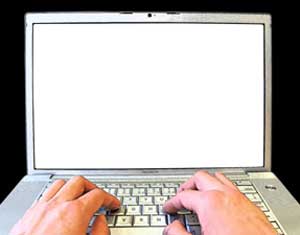 Idea Generation Strategies:
No ONE right way to start; each writer, each project, is different

Tools in your belt, for all stages of writing:
Brainstorming
Freewriting
Idea Generation Strategies: 
Keys to Success
Just TRY!

Diff types of brainstorming for diff types of assignments

Use left and right-brain strategies 

NO judging or censorship
1).  Freewriting
1). JUST WRITE
Don’t worry about grammar, spelling, punctuation, relevance, etc. Use pen/paper or computer, or both!

2). NO censorship
Just free-flowing ideas!
Try it!
Write freely for 5 minutes; no stopping, no censoring—just write! (You will NOT turn this in and can throw away or burn it after you leave!)
Brainstorming:
The T-Chart
Benefits of 
The T-chart
Allows writers to easily and quickly visualize 
Yes/No  or  Pros/Cons  
Compare/Contrast
Opponent/Proponent
Helps writers examine the relationships between the two in a visual way that is immediately recognizable and easy to understand
Try it—in your group!
Brainstorm ideas with your group members and then make a T-Chart
Elect a scribe to write for your group, but be sure everyone contributes ideas.
Share your T-Chart with the class
Try it—in your group!
Share your T-Chart with the class!
I have ideas…What now?
Skill 3: Write the Thesis Statement
The Thesis Statement
What is it? 
Thesis statement provides your answer to the essay prompt’s question AND the reasons supporting that answer. 
How do I write it????? 
1). Answer the question 
(Be sure to use some key terms from the prompt!)
2). Cite your best reasons to support
Writing Your Thesis Statement
Prompt: Free GED Testing for All Testers? Take a stand on the issue.  Primary question=???
Your answer
+
Your reasons to support this answer
=
Your Thesis Statement
Example
Should Blah blah blah blah?
Yes
(Key words from prompt)
BECAUSE
Blah 1, blah 2, and blah 3.
Try It: Just 5 Steps!
1). Get out your Prompt Exercise.
2). Write your answer to the question (yes or no) and add key words from the prompt to identify the paper’s topic.  Then, write the word “because,” but don’t put a period yet.
Try It
3). Get out your Brainstorming/Freewriting. Highlight or circle your best 2 or 3 answers to the prompt’s central question.
4). Plug in these answers at the end of the statement. 
5). Put a period. You now have a draft thesis statement! 
	(We’ll edit and polish it later…)
Example??
Please share with us your sample thesis statement!
But…if I’ve already revealed what my essay is about, 
what else is there to do??
You must
Prove
Support
Explain
EACH of your points by writing body paragraphs.
Skill 4:  
Writing the Body Paragraphs
BUILDING YOUR BODY PARAGRAPHS IS EASY AS P.I.E.:
P=Point
I=Illustrate
E=Explain
Skill 4:  
Writing the Body Paragraphs
Don’t worry if you don’t have all three immediately: 
P. 
I. 
E. 
Fill in what you do have, and you can add the rest as you work on your essay.
Visualize P. I. E.
POINT
The points listed in your thesis
Should be arguable
ONE per paragraph
Place as 1st or 2nd sentence in the BP
Be sure you tie all info in the BP to this central point; the POINT will help you stay on track!
What’s YOUR POINT?
Look at sample thesis and circle or highlight your points. 
Fill in your first point under the first column, then repeat with 2nd and 3rd points.

(Don’t worry; you can edit them later!)
What’s YOUR POINT?
Share???
ILLUSTRATE
Examples
Quotes
Definitions
Statistics, survey responses, and study results that provide evidence (proof) that demonstrates, supports, and illustrates the point
What’s YOUR Illustration (Proof)?
Look at each point and write out examples, quotes, definitions, statistics, any kind of proof you can think of to illustrate your point.

(Don’t worry yet if they are correct; 
you can edit them later!)
What’s YOUR Illustration (Proof)?
Share???
EXPLAIN
Tie together the Point and its Illustration to show the connection between the two

Ensure your entire BP clearly answers the question: “SO WHAT??”in relation to the prompt.
EXPLAIN
What’s YOUR EXPLANATION?
Try to write a quick explanation of why your illustrations prove your points.  

(Don’t worry if they don’t quite make sense yet; you can edit later!)
P. I. E.: 
Which pieces do you have?
REMEMBER, don’t worry if you don’t have all three pieces immediately: 
P. 
I. 
E. 
Now that you know which pieces you have (or do not yet have),  
you can add more as you work on your essay.
Example
Will you share your P. I. E.????
Skill 5:  G.S.P.: Grammar, Spelling, and Punctuation
Use student essays to determine which topics to cover. 
Don’t overwhelm students.
Make it fun and interactive.
The Comma
Read the example sentences you received

Note that they all illustrate ONE comma rule
The Comma
Use these examples to figure out the ONE rule they all demonstrate. 

THEN:
1). Write out the rule in your own words.
2). Write out a new, original sentence illustrating your rule.
Share
Share with the class:
Your Rule
Your Example Sentence
Questions, Comments?
Thank you!
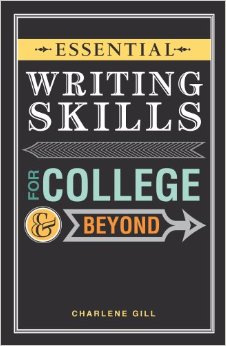 http://www.writersdigestshop.com/essential-writing-skills-for-college-and-beyond-group
http://www.amazon.com/Essential-Writing-Skills-College-Beyond/dp/1599637596
http://www.barnesandnoble.com/w/essential-writing-skills-for-college-and-beyond-charlene-gill/1116522843?ean=9781599637594
 For large orders,  call  (800) 289-0963 or email Rachel Randall at rachel.randall@fwmedia.com
Thank you!
Contact  info:
Charlene Gill 
(512) 223-7454
cgill@austincc.edu
http://www.austincc.edu/transitions/